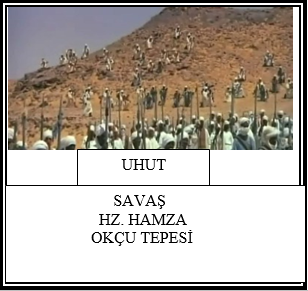 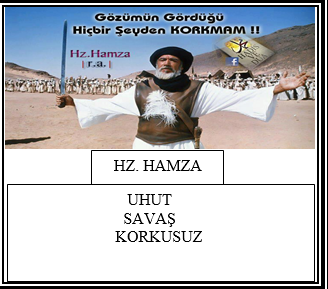 Bİ’R-İ MAÛNE OLAYI VE SELMAN-I FARİSÎ
Bi’r-i Maûne Olayı
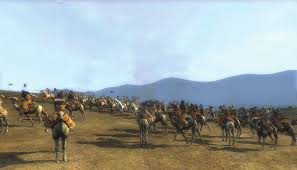 Amir b. Sa’saa kabilesi reisi Ebû Berâ Amir b. Malik Hz. Peygamber’i ziyaret etmiş, İslam hakkında bilgiler edinmişti. Müslüman olmamasına rağmen Rasûlullah (sav)’tan kabilesine İslam’ı anlatacak bazı kimseleri göndermesini talep etmişti.
Bi’r-i Maûne Olayı
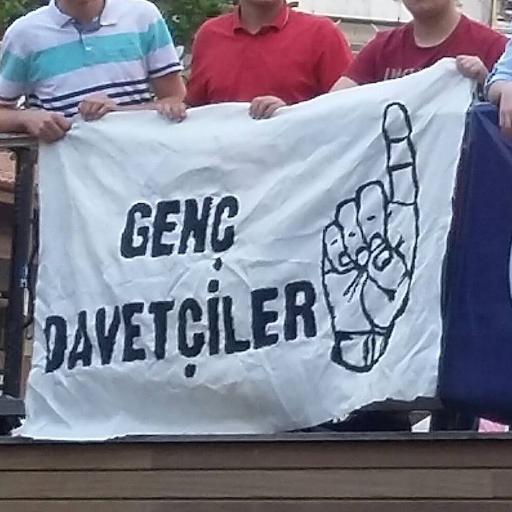 Efendimiz sahabilerin hayatları hususunda endişeliydi. Ebû Berâ, bunun üzerine onlara eman verdiğini ifade etmiştir. Ebû Berâ’nın kabilesinin içindeki nüfuzuna güvendiği için Hz. Peygamber, sayıları kırk ile yetmiş arasında olduğu belirtilen, çoğu Ensar’dan olan ve Kur’ân’ı iyi bilen, ashab-ı suffe halkından davetçiler göndermiştir.
Bi’r-i Maûne Olayı
Bunlar, Benû Âmir sınırları içerisinde Bi’ri Maûne denilen yere vardıklarında Haram b. Milhan (ra)’ı, Amr b. Tufeyl’e göndererek Peygamberimizin mektubunu ona iletmiştir. Amir, mektuba bakmadan Haram’ı öldürtmüş, kendisine komşu olan diğer kabilelere de haber göndererek toplanmalarını istemiştir. Bu arada Haram’ın dönüşünün gecikmesi üzerine diğer arkadaşları da Amir’in yanına gitmişler, ancak Amr b. Ümeyye (ra) hariç hepsi şehit edilmiştir.
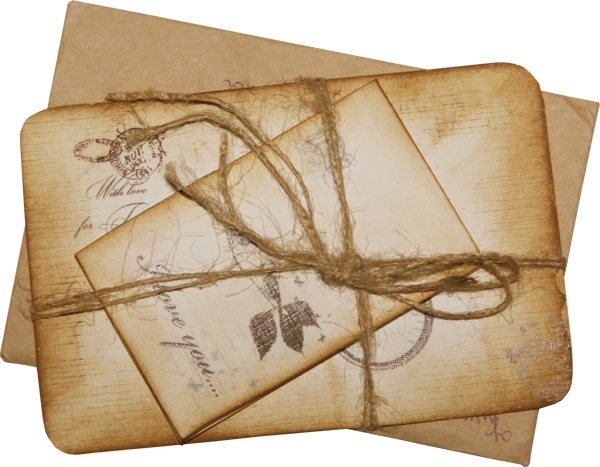 Bi’r-i Maûne Olayı
Hz. Peygamber, bu olaydan oldukça üzüntü duymuştur. Çünkü bu insanlar masum, karşı tarafın isteği üzerine gönderilmiş savunmasız insanlardı. İşte bu yüzden Rasûlullah (sav)’ın, Bi’ri Maûne olayının olduğu günün ertesi sabah namazında birinci rekâttan sonra, ikinci rekâtın rükûundan doğrulduğu zaman bu masum ve savunmasız insanları şehit edenlere beddua etmiştir.
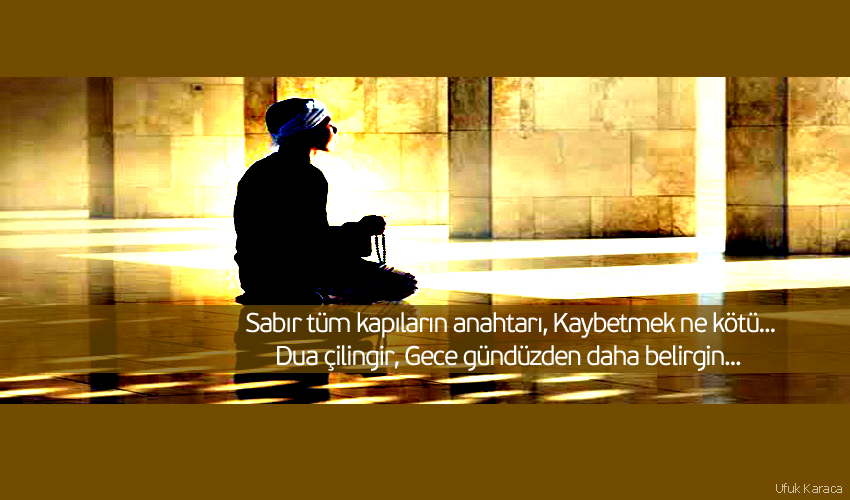 Peygamber Efendimiz çok nadir zamanlarda beddua etmiştir. Bu da onlardan biridir. Böyle bir durumda efendimizin beddua etmesinden nasıl bir sonuç çıkartabiliriz.
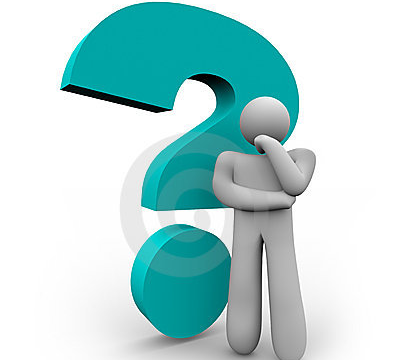 İlim talebelerini şehid edenlere Peygamber Efendimizin beddua etmesi O’nun ilme verdiği önemi gösterir.
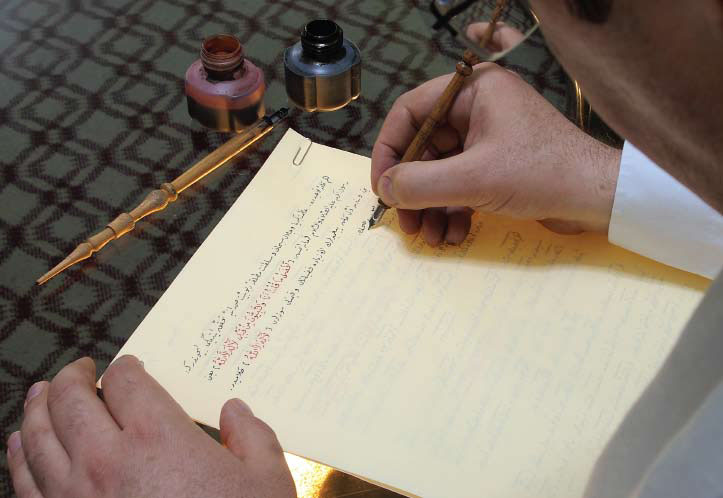 Birazcık dinlenelim…
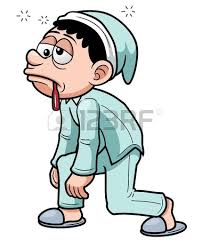 https://www.youtube.com/watch?v=B6HKo19XnNQ
https://www.youtube.com/watch?v=EkuybCMUNN8
Selman-ı Farisî
Selman-ı Farisî hakkında ne biliyorsunuz?
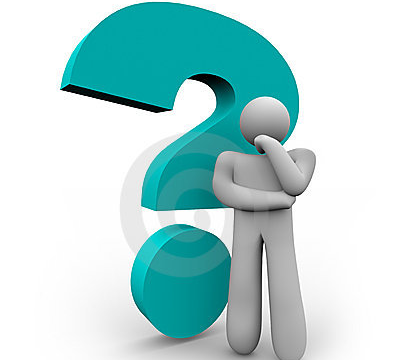 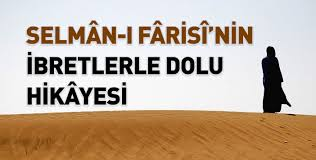 [Speaker Notes: Selmân-ı Fârisî’nin Müslüman oluşu ve hürriyetine kavuşturulması nasıl oldu? Selmân-ı Fârisî’nin İran’dan başlayıp Medine’de nihayete eren ibretlerle dolu hidayet yolculuğu…
Medîneli bir Yahûdî’nin kölesi olan Selmân-ı Fârisî, İslâm nîmetiyle perverde oluşunun nice ibretlerle dolu hikâyesini İbn-i Abbâs Hazretlerine şöyle anlatmıştır:
“Ben Isbahan’ın Ceyy adlı köyünde yaşayan bir kimse idim. Babam köyümüzün eşrâfındandı. Hayatta en çok sevdiği kimse bendim. Bu aşırı sevgisi sebebiyle beni yanından hiç ayırmaz, kız evlâdı gibi dâimâ evde tutar, dışarı çıkarmazdı. Babamın dîni olan Mecûsîliğe (Ateşperestliğe), kendimi o kadar kaptırmıştım ki, ateşgedeye bakma, ateş yakma işini bile üzerime almıştım. Ateşgededeki ateşin bir an olsun sönmesine izin vermezdim. Babamın büyük bir çiftliği vardı. Kendisi bir gün inşaat işiyle uğraşıyordu. Bana:
«–Yavrum! Ben bugün hep inşaatla meşgûl olacağım, çiftliğe gidemeyeceğim. Oraya sen git!» dedi ve yapılması gereken bâzı şeyleri de söyledi. Sonra da bana:
«–Sakın ha, oralarda oyalanıp da beni endişelendirme! Şâyet gecikirsen seni merâk ederim ve bütün işlerim ortada kalır!» dedi.
Çiftliğe gitmek üzere yola çıktım. Bir Hıristiyan kilisesine rastladım. Seslerini işittim, içeride ibâdet ediyorlardı. Babam beni hep evde tuttuğu için insanların ne hâlde olduklarını bilmezdim. Bu sebeple merak edip, ne yapıyorlar bakayım, diye yanlarına vardım. Yaptıklarını seyrettim ve kendi kendime; «Vallâhi bu bizim dînimizden daha hayırlıdır.»dedim. Güneş batıncaya kadar oradan ayrılmadım. Çiftliğe ise hiç uğramadım. Onlara:
«–Bu dînin aslı nerededir?» diye sordum:
«−Şam’dadır.» dediler. Akşamleyin babamın yanına döndüm. Babam işi gücü bir tarafa bırakmış akşama kadar beni aratmış. Yanına vardığımda:
«–Yavrum! Neredeydin? Ben sana ne yapman gerektiğini söylememiş miydim?» dedi. Ona:
«–Babacığım! Kiliselerinde ibâdet eden bâzı kimselere rastladım. Onların ibâdetlerini gördüm, çok hoşuma gitti. Güneş batıncaya kadar yanlarından ayrılamadım.» dedim. Babam:
«–Evlâdım, o dinde hayır yoktur. Senin ve atalarının dîni ondan daha hayırlıdır.» dedi.
Babam kaçmamdan korkup ayağıma bir bukağı (kelepçe) vurdu, sonra da beni eve hapsetti. Kilisedeki hristiyanlara:
«−Yanınıza Şam’dan bir ticâret kâfilesi geldiği zaman bana haber verin!» diye adam gönderdim. Şam’dan hristiyan tüccarlar gelince haber verdiler. Ayağımdan demir bukağıyı çıkarıp attım. Onlarla birlikte Şam yolunu tuttum. Oraya varınca:
«–Din adamlarının ilim yönünden en üstünü kimdir?» diye sordum:
«−Kilisedeki piskopostur.» dediler. Yanına gittim ve ona:
«–Ben bu dîne girmek, senin yanında bulunmak, kilisede hizmet etmek, Hıristiyanlığı senden öğrenmek ve seninle birlikte ibâdet etmek istiyorum.» dedim. Bana:
«−Kiliseye gir!» dedi. Onunla birlikte içeri girdim. Şam Piskoposu kötü bir adamdı. Hıristiyanlara sadaka vermelerini emreder, toplanan şeyleri kendisi için biriktirir, yoksullara bir şey vermezdi. Hattâ böylece yedi küp dolusu altın ve gümüş biriktirmişti. Yaptıklarını gördükçe ona son derece kinleniyordum. Nihâyetinde adam öldü. Hıristiyanlar onu gömmek için toplandılar. Onlara:
«–Bu, kötü bir adamdı. Sadaka vermenizi emir ve teşvîk eder, getirdiklerinizi kendisi için saklar, yoksullara bir şey vermezdi!» dedim. Bana:
«–Sen bunu nereden biliyorsun?» diye sordular. Onlara:
«–Size onun hazînesini gösterebilirim.» dedim.
Gösterdiğim yerden, altın ve gümüş dolu yedi küp çıkardılar. Bunu görünce:
«–Vallâhi biz onu aslâ gömmeyiz.» dediler. Ölüsünü astılar ve taşa tuttular! Onun yerine kiliseye başka bir din adamı getirdiler. Beş vakit namaz kılmayanlar içinde ondan daha fazîletli, onun kadar dünyâyı hiçe sayan, âhirete rağbet eden, gece gündüz ibâdet eden bir kimse görmedim. Sonra bu zât ölüm döşeğine düştü. Kendisine:
«–Ey filân! Ben senin yanında bulundum. Senden önce hiç kimseyi, seni sevdiğim kadar sevmedim! Görüyorsun ki sana Allâh’ın emri gelmiş durumda. Bana ne yapmamı ve kime gitmemi tavsiye edersin?» dedim.
«–Evlâdım! Bugün benim yolumda giden bir kimse bilmiyorum. Sâlih insanlar ölüp gittiler. Yaşayanlar da dînin öteden beri tatbîk edilen hükümlerini değiştirip çoğunu da terk ettiler. Yalnız Musul’da bir zât vardır. O, benim tuttuğum yol üzeredir. Sen onun yanına git!» dedi.
Bu muhterem zât vefât edince Musul’daki dostunun yanına gittim. O ölünce, tavsiyesi üzerine Nusaybin’deki, ondan sonra da Ammûriye (Eskişehir yakınlarında bir yer)’deki zâtın yanına gittim. Ammûriye’de az çok bir şeyler de kazandım. Hattâ biraz davarlarım ve ineklerim de oldu. En sonunda Ammûriyeli din adamına da Allâh’ın emri geldi çattı:
«–Evlâdım! Vallâhi bugün yeryüzündeki insanlardan yanına gitmeni sana emir ve tavsiye edebileceğim, bizim düşüncemizde olan hiç kimse bilmiyorum! Fakat Âhir Zaman  Peygamberi’nin gelmesi çok yaklaşmış, gölgesi üzerimize düşmüştür! O Peygamber, İbrâhîm’in -aleyhisselâm- dîni üzere gönderilecektir. Kendisi Arap topraklarında zuhûr edecek, iki kara taşlık arasındaki hurma bahçeleri bulunan bir yere hicret edecektir. O, hediyeden yer, sadakadan yemez. O’nun iki kürek kemiği arasında da Peygamberlik mührü vardır. Eğer o diyarlara gitmeye gücün yeterse git, hemen yola düş!» dedi.
Nihâyet o da öldü. Allâh’ın dilediği kadar bir müddet daha orada oturdum. Sonra Kelb kabîlesinden bâzı tüccarlarla karşılaştım. Onlara:
«–Beni Arap diyârına götürünüz, ben de bunun mukâbilinde şu davarlarımı ve ineklerimi size vereyim.» dedim, kabûl ettiler. Mallarımı onlara verdim ve beni yanlarında götürdüler. Vâdi’l-Kurâ’ya vardığımızda bana zulmettiler, köle olarak bir yahûdîye sattılar. Yahûdînin yanında bir müddet kaldım. Vâdi’l-Kurâ’daki hurma ağaçlarını görünce; «Burası Ammûriye’deki efendimin bana târif ettiği, Âhir Zaman  Peygamberi’nin hicret yurdu mu acabâ?» diye ümitlendimse de kalbim buna tam olarak kânî olmadı.
Vâdi’l-Kurâ’da bulunduğum sırada, sâhibimin Kurayzaoğulları’ndan olan amcaoğlu geldi ve beni satın alıp Medîne’ye götürdü. Vallâhi Medîne’yi görür görmez, Ammûriye’deki efendimin târif ettiği, Âhir Zaman  Peygamberi’nin hicret edeceği yerin burası olduğunu anladım. Artık Medîne’de oturdum durdum. Hâlbuki Resûlullâh Peygamber olarak gönderilmiş, Mekke’de bir müddet kalmış. Fakat ben kölelik meşgûliyeti içinde bulunduğumdan O’nun hakkında hiçbir şey işitmemişim. Sonra Medîne’ye hicret edip gelmiş, yine haberim olmamış. Bir gün hurma ağacının üstünde çalışıyor, sâhibim ağacın gölgesinde oturuyordu. O sırada amcasının oğlu gelip sâhibime:
«–Ey filân! Allâh Kayleoğulları’nın (Evs ve Hazrec’in) belâsını versin! Vallâhi onlar Kubâ köyünde, Mekke’den yanlarına gelen ve Peygamber dedikleri bir zâtın başına toplanmış bulunuyorlar!» dedi.
PEYGAMBERLİK ALAMETLERİ
Bunu işitir işitmez beni öyle bir titreme tuttu ki, neredeyse efendimin üzerine düşecektim:
«−Ne dedin? Ne dedin?» diyerek hemen hurma ağacından indim. Sâhibim kızdı, bana şiddetli bir tokat vurdu ve:
«–Seni ne ilgilendirir? Sen işine bak!» dedi. Ben de:
«–Bir şey yok! Sâdece onun ne dediğini anlamak istedim.» dedim. Yanımda biriktirmiş olduğum biraz yiyecek vardı. Akşam olunca onları alıp Kubâ’da bulunan Resûlullâh’a gittim. Kendisine:
«–Senin sâlih bir zât olduğunu işittim. Yanında da muhtaç ve kimsesiz sahâbîlerin varmış! Yanımda sadaka olarak ayırdığım bâzı şeyler vardı. Durumunuzu öğrenince sizi buna daha lâyık gördüm!» diyerek onları kendisine takdîm ettim. Resûlullâh ashâbına:
«–Alınız, bunu yiyiniz!» buyurdu ve ondan yemedi. Kendi kendime; «Bu bir!» dedim. Sonra O’nun yanından ayrılıp yerime döndüm. Yine bir şeyler biriktirdim. O esnâda Allâh Resûlü de Medîne’ye gelmiş bulunuyordu. Yanına varıp:
«–Senin sadakadan yemediğini gördüm. Bu, sana ikrâm olmak üzere hazırladığım bir hediyedir!» dedim. Resûlullâh bu defâ ondan yedi ve ashâbına da yemelerini söyledi. Kendi kendime; «Bu iki!» dedim.
Daha sonra Resûl-i Ekrem Efendimiz Bakîu’l-Garkad’da bulunduğu esnâda yanına vardım. Oraya ashâbından birinin cenâzesi münâsebetiyle gitmişti ve ashâbının arasında oturuyordu. Üzerinde, her tarafını bürüyen iki ihram vardı. Kendisine selâm verdim. Sonra da Ammûriye’deki zâtın bana târif ettiği Peygamberlik Mührü’nü görebilir miyim diye arka tarafına geçtim. Resûlullâh niyetimi anladı ve sırtından ridâsını sıyırdı. Peygamberlik Mührü’nü görür görmez tanıdım! Üzerine kapandım, öptüm ve ağlamaya başladım. Âlemlerin Efendisi bana:
«–Bu tarafa dön!» buyurdu. Gelip önlerinde oturdum.”
Daha sonra Hazret-i Selmân, İbn-i Abbâs Hazretlerine şöyle dedi:
“Ey İbn-i Abbâs! Sana anlattığım gibi başımdan geçenleri Allâh Resûlü’ne de anlattım. Benim bu kıssamı ashâbının da işitmiş olması, Resûlullâh’ın pek hoşuna gitti. Kölelik, bu Selmân’ı meşgûl ettiğinden, Bedir ve Uhud Gazveleri’nde Resûlullâh ile birlikte bulunmama imkân vermedi.” (Ahmed, V, 441-444; İbn-i Hişâm; I, 233-242; İbn-i Sa’d, IV, 75-80)
SELMAN-I FARİSİ’NİN (R.A.) EFENDİSİYLE ANTLAŞMASI
Hazret-i Selmân, ömrü boyunca arayışı içinde olduğu Allâh Resûlü’ne kavuşmuştu. Artık onun yegâne arzusu, dâimâ Peygamber Efendimiz’in yanında olmak, O’nun emrinde bulunmaktı. Nitekim Hazret-i Selmân’ın bu iştiyâkını gören Allâh Resûlü bir gün ona:
“–Ey Selmân! Kölelikten kurtulmak için efendin ile antlaşma yapsan olmaz mı?” diye sordu. Bunun üzerine Selmân -radıyallâhu anh-, çukurlarını da kazmak şartıyla üç yüz hurma ağacı dikmek ve kırk ukıyye[1] altın vermek üzere efendisi ile anlaştı. Resûl-i Ekrem de ashâbına:
“–Kardeşinize yardım ediniz!” buyurdu. Kimi on, kimi on beş, kimi yirmi fidan olmak üzere, herkes imkânı nisbetinde yardımda bulundu ve Hazret-i Selmân’ın ihtiyâcı olan üç yüz hurma fidanı toplandı.
PEYGAMBERİMİZİN DİKTİĞİ AĞAÇLAR
Allâh Resûlü:
“–Ey Selmân! Fidanlar için çukurlar kaz! Çukurları bitirdiğin zaman bana haber ver de onları kendi elimle dikeyim.”buyurdu.
Hazret-i Selmân-ı Fârisî hâdisenin devâmını şöyle anlatır:
“Hurma fidanları için çukurlar kazmaya başladım. Arkadaşlarım da bana yardım ettiler. Bitirince haber verdim, Resûlullâh fidanların dikileceği yere benimle birlikte geldi. Biz fidanları O’na veriyorduk, O da dikiyordu. Varlığım kudret elinde olan Allâh’a yemin ederim ki, Allâh Resûlü tarafından dikilen hurma fidanlarından bir tâne bile tutmayan fidan olmadı. Böylece ağaç borcumu ödemiş oldum. Fidanlar, senesinde meyve vermeye başladı ve meyvesi yendi.”
Resûlullâh bir gazâdan tavuk yumurtası büyüklüğünde bir altın külçesi getirmişti.
«–Selmân ne yaptı?» diye sordu. Allâh Resûlü’nün yanına vardığımda bana:
«–Ey Selmân! Şunu al da borcunu öde!» buyurdu.
«–Yâ Resûlallâh! Üzerimde bulunan o kadar borca, bu kadarcık altın parçası nasıl yetecek?!» dedim. Allâh Resûlü altın külçesini eline alıp diline sürdükten sonra:
«–Al bunu! Allâh Teâlâ borcunu bununla ödeyecektir!» buyurdu.
Altını aldım. Alacaklıya ondan tartıp tartıp verdim. Hazret-i Selmân’ın varlığı kudret elinde bulunan Allâh’a yemin ederim ki, o altın külçesinden kırk ukıyye tarttım. O (öyle beketliydi ki) şâyet Uhud Dağı’yla tartılmış olsaydı, muhakkak ondan da ağır gelirdi!”
Hazret-i Selmân kölelikten kurtulduktan sonra, Hendek Savaşı’na hür olarak katıldı ve bundan sonra hiçbir savaşta Peygamber Efendimiz’in yanında bulunma fırsatını kaçırmadı.[2]
“SELMAN BİZDENDİR” 
Hazret-i Selmân-ı Fârisî, her hâli ile o kadar güzel bir nümûne şahsiyet ve câzibe merkezi bir zât hâline geldi ki, Ensâr da Muhâcirler de:
“−Selmân bizdendir.” diyerek onu paylaşamaz oldular.
Bunun üzerine Varlık Nûru Efendimiz:
“−Selmân bizdendir, Ehl-i Beyt’tendir.” buyurarak o mübârek sahâbîsini lutufların en güzeliyle taltîf etti. (İbn-i Hişâm, III, 241)
Bu mübârek sahâbî, ömrü boyunca İslâm ahlâkının güzelliklerini yansıtan nice zirve davranışlar sergileyerek, mü’minlere numûne-i imtisâl bir şahsiyet oldu.
HZ. SELMAN-I FARİSİ’NİN FAZİLETİ
Nitekim onun fazîletini aksettiren bir misâl şöyledir:
İslâm Devleti, yapılan fetihlerle geniş bir coğrafyaya hâkim olunca, vaktiyle bir Yahûdînin kölesi olan Hazret-i Selmân, Medâin bölgesine vâli tâyin edildi. O sırada Şam’dan Teymoğulları kabîlesine mensup bir zât Medâin’e geldi. Yanında bir yük de incir getirmişti. Hazret-i Selmân’ın sırtında gâyet mütevâzî bir aba vardı. Şamlı zât, Hazret-i Selmân’ı tanımıyordu. Onu bu hâlde görünce:
“−Gel şunu taşı!” dedi. Selmân da gitti, yükü sırtlandı. Halk kendisini görünce tanıdı. Adama:
“−Senin yükünü taşıyan bu zât, vâlidir!” dediler. Şamlı derhâl:
“−Seni tanıyamadım.” diyerek özür diledi ve sırtındaki yükü almaya davrandı. Selmân ise:
“−Zararı yok, yükü evine götürene kadar sırtımdan indirmeyeceğim.” dedi. (İbn-i Sa’d, IV, 88)
[1] 1 ukıyye yaklaşık 128 gram’a tekâbül eden bir ağırlık ölçüsüdür.
[2] Bkz. Ahmed, V, 443-444; İbn-i Esîr, Üsdü’l-Gâbe, II, 419; İbn-i Abdilber, II, 634-638.
Kaynak: Osman Nuri Topbaş, Hz. Muhammed Mustafa 2, Erkam Yayınları]
Selman-ı Farisî
Hz. Selmân, İran asıllı bir sahabidir.
Hz. Peygamber (s.a.s)'in
«Öncüler dörttür. Ben Arapların, Suheyb Rumların, Selmân Farisîlerin, Bilal de Habeşlilerin öncüsüdür.»
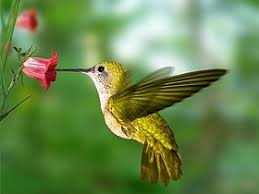 [Speaker Notes: Selmân-ı Fârisî’nin Müslüman oluşu ve hürriyetine kavuşturulması nasıl oldu? Selmân-ı Fârisî’nin İran’dan başlayıp Medine’de nihayete eren ibretlerle dolu hidayet yolculuğu…
Medîneli bir Yahûdî’nin kölesi olan Selmân-ı Fârisî, İslâm nîmetiyle perverde oluşunun nice ibretlerle dolu hikâyesini İbn-i Abbâs Hazretlerine şöyle anlatmıştır:
“Ben Isbahan’ın Ceyy adlı köyünde yaşayan bir kimse idim. Babam köyümüzün eşrâfındandı. Hayatta en çok sevdiği kimse bendim. Bu aşırı sevgisi sebebiyle beni yanından hiç ayırmaz, kız evlâdı gibi dâimâ evde tutar, dışarı çıkarmazdı. Babamın dîni olan Mecûsîliğe (Ateşperestliğe), kendimi o kadar kaptırmıştım ki, ateşgedeye bakma, ateş yakma işini bile üzerime almıştım. Ateşgededeki ateşin bir an olsun sönmesine izin vermezdim. Babamın büyük bir çiftliği vardı. Kendisi bir gün inşaat işiyle uğraşıyordu. Bana:
«–Yavrum! Ben bugün hep inşaatla meşgûl olacağım, çiftliğe gidemeyeceğim. Oraya sen git!» dedi ve yapılması gereken bâzı şeyleri de söyledi. Sonra da bana:
«–Sakın ha, oralarda oyalanıp da beni endişelendirme! Şâyet gecikirsen seni merâk ederim ve bütün işlerim ortada kalır!» dedi.
Çiftliğe gitmek üzere yola çıktım. Bir Hıristiyan kilisesine rastladım. Seslerini işittim, içeride ibâdet ediyorlardı. Babam beni hep evde tuttuğu için insanların ne hâlde olduklarını bilmezdim. Bu sebeple merak edip, ne yapıyorlar bakayım, diye yanlarına vardım. Yaptıklarını seyrettim ve kendi kendime; «Vallâhi bu bizim dînimizden daha hayırlıdır.»dedim. Güneş batıncaya kadar oradan ayrılmadım. Çiftliğe ise hiç uğramadım. Onlara:
«–Bu dînin aslı nerededir?» diye sordum:
«−Şam’dadır.» dediler. Akşamleyin babamın yanına döndüm. Babam işi gücü bir tarafa bırakmış akşama kadar beni aratmış. Yanına vardığımda:
«–Yavrum! Neredeydin? Ben sana ne yapman gerektiğini söylememiş miydim?» dedi. Ona:
«–Babacığım! Kiliselerinde ibâdet eden bâzı kimselere rastladım. Onların ibâdetlerini gördüm, çok hoşuma gitti. Güneş batıncaya kadar yanlarından ayrılamadım.» dedim. Babam:
«–Evlâdım, o dinde hayır yoktur. Senin ve atalarının dîni ondan daha hayırlıdır.» dedi.
Babam kaçmamdan korkup ayağıma bir bukağı (kelepçe) vurdu, sonra da beni eve hapsetti. Kilisedeki hristiyanlara:
«−Yanınıza Şam’dan bir ticâret kâfilesi geldiği zaman bana haber verin!» diye adam gönderdim. Şam’dan hristiyan tüccarlar gelince haber verdiler. Ayağımdan demir bukağıyı çıkarıp attım. Onlarla birlikte Şam yolunu tuttum. Oraya varınca:
«–Din adamlarının ilim yönünden en üstünü kimdir?» diye sordum:
«−Kilisedeki piskopostur.» dediler. Yanına gittim ve ona:
«–Ben bu dîne girmek, senin yanında bulunmak, kilisede hizmet etmek, Hıristiyanlığı senden öğrenmek ve seninle birlikte ibâdet etmek istiyorum.» dedim. Bana:
«−Kiliseye gir!» dedi. Onunla birlikte içeri girdim. Şam Piskoposu kötü bir adamdı. Hıristiyanlara sadaka vermelerini emreder, toplanan şeyleri kendisi için biriktirir, yoksullara bir şey vermezdi. Hattâ böylece yedi küp dolusu altın ve gümüş biriktirmişti. Yaptıklarını gördükçe ona son derece kinleniyordum. Nihâyetinde adam öldü. Hıristiyanlar onu gömmek için toplandılar. Onlara:
«–Bu, kötü bir adamdı. Sadaka vermenizi emir ve teşvîk eder, getirdiklerinizi kendisi için saklar, yoksullara bir şey vermezdi!» dedim. Bana:
«–Sen bunu nereden biliyorsun?» diye sordular. Onlara:
«–Size onun hazînesini gösterebilirim.» dedim.
Gösterdiğim yerden, altın ve gümüş dolu yedi küp çıkardılar. Bunu görünce:
«–Vallâhi biz onu aslâ gömmeyiz.» dediler. Ölüsünü astılar ve taşa tuttular! Onun yerine kiliseye başka bir din adamı getirdiler. Beş vakit namaz kılmayanlar içinde ondan daha fazîletli, onun kadar dünyâyı hiçe sayan, âhirete rağbet eden, gece gündüz ibâdet eden bir kimse görmedim. Sonra bu zât ölüm döşeğine düştü. Kendisine:
«–Ey filân! Ben senin yanında bulundum. Senden önce hiç kimseyi, seni sevdiğim kadar sevmedim! Görüyorsun ki sana Allâh’ın emri gelmiş durumda. Bana ne yapmamı ve kime gitmemi tavsiye edersin?» dedim.
«–Evlâdım! Bugün benim yolumda giden bir kimse bilmiyorum. Sâlih insanlar ölüp gittiler. Yaşayanlar da dînin öteden beri tatbîk edilen hükümlerini değiştirip çoğunu da terk ettiler. Yalnız Musul’da bir zât vardır. O, benim tuttuğum yol üzeredir. Sen onun yanına git!» dedi.
Bu muhterem zât vefât edince Musul’daki dostunun yanına gittim. O ölünce, tavsiyesi üzerine Nusaybin’deki, ondan sonra da Ammûriye (Eskişehir yakınlarında bir yer)’deki zâtın yanına gittim. Ammûriye’de az çok bir şeyler de kazandım. Hattâ biraz davarlarım ve ineklerim de oldu. En sonunda Ammûriyeli din adamına da Allâh’ın emri geldi çattı:
«–Evlâdım! Vallâhi bugün yeryüzündeki insanlardan yanına gitmeni sana emir ve tavsiye edebileceğim, bizim düşüncemizde olan hiç kimse bilmiyorum! Fakat Âhir Zaman  Peygamberi’nin gelmesi çok yaklaşmış, gölgesi üzerimize düşmüştür! O Peygamber, İbrâhîm’in -aleyhisselâm- dîni üzere gönderilecektir. Kendisi Arap topraklarında zuhûr edecek, iki kara taşlık arasındaki hurma bahçeleri bulunan bir yere hicret edecektir. O, hediyeden yer, sadakadan yemez. O’nun iki kürek kemiği arasında da Peygamberlik mührü vardır. Eğer o diyarlara gitmeye gücün yeterse git, hemen yola düş!» dedi.
Nihâyet o da öldü. Allâh’ın dilediği kadar bir müddet daha orada oturdum. Sonra Kelb kabîlesinden bâzı tüccarlarla karşılaştım. Onlara:
«–Beni Arap diyârına götürünüz, ben de bunun mukâbilinde şu davarlarımı ve ineklerimi size vereyim.» dedim, kabûl ettiler. Mallarımı onlara verdim ve beni yanlarında götürdüler. Vâdi’l-Kurâ’ya vardığımızda bana zulmettiler, köle olarak bir yahûdîye sattılar. Yahûdînin yanında bir müddet kaldım. Vâdi’l-Kurâ’daki hurma ağaçlarını görünce; «Burası Ammûriye’deki efendimin bana târif ettiği, Âhir Zaman  Peygamberi’nin hicret yurdu mu acabâ?» diye ümitlendimse de kalbim buna tam olarak kânî olmadı.
Vâdi’l-Kurâ’da bulunduğum sırada, sâhibimin Kurayzaoğulları’ndan olan amcaoğlu geldi ve beni satın alıp Medîne’ye götürdü. Vallâhi Medîne’yi görür görmez, Ammûriye’deki efendimin târif ettiği, Âhir Zaman  Peygamberi’nin hicret edeceği yerin burası olduğunu anladım. Artık Medîne’de oturdum durdum. Hâlbuki Resûlullâh Peygamber olarak gönderilmiş, Mekke’de bir müddet kalmış. Fakat ben kölelik meşgûliyeti içinde bulunduğumdan O’nun hakkında hiçbir şey işitmemişim. Sonra Medîne’ye hicret edip gelmiş, yine haberim olmamış. Bir gün hurma ağacının üstünde çalışıyor, sâhibim ağacın gölgesinde oturuyordu. O sırada amcasının oğlu gelip sâhibime:
«–Ey filân! Allâh Kayleoğulları’nın (Evs ve Hazrec’in) belâsını versin! Vallâhi onlar Kubâ köyünde, Mekke’den yanlarına gelen ve Peygamber dedikleri bir zâtın başına toplanmış bulunuyorlar!» dedi.
PEYGAMBERLİK ALAMETLERİ
Bunu işitir işitmez beni öyle bir titreme tuttu ki, neredeyse efendimin üzerine düşecektim:
«−Ne dedin? Ne dedin?» diyerek hemen hurma ağacından indim. Sâhibim kızdı, bana şiddetli bir tokat vurdu ve:
«–Seni ne ilgilendirir? Sen işine bak!» dedi. Ben de:
«–Bir şey yok! Sâdece onun ne dediğini anlamak istedim.» dedim. Yanımda biriktirmiş olduğum biraz yiyecek vardı. Akşam olunca onları alıp Kubâ’da bulunan Resûlullâh’a gittim. Kendisine:
«–Senin sâlih bir zât olduğunu işittim. Yanında da muhtaç ve kimsesiz sahâbîlerin varmış! Yanımda sadaka olarak ayırdığım bâzı şeyler vardı. Durumunuzu öğrenince sizi buna daha lâyık gördüm!» diyerek onları kendisine takdîm ettim. Resûlullâh ashâbına:
«–Alınız, bunu yiyiniz!» buyurdu ve ondan yemedi. Kendi kendime; «Bu bir!» dedim. Sonra O’nun yanından ayrılıp yerime döndüm. Yine bir şeyler biriktirdim. O esnâda Allâh Resûlü de Medîne’ye gelmiş bulunuyordu. Yanına varıp:
«–Senin sadakadan yemediğini gördüm. Bu, sana ikrâm olmak üzere hazırladığım bir hediyedir!» dedim. Resûlullâh bu defâ ondan yedi ve ashâbına da yemelerini söyledi. Kendi kendime; «Bu iki!» dedim.
Daha sonra Resûl-i Ekrem Efendimiz Bakîu’l-Garkad’da bulunduğu esnâda yanına vardım. Oraya ashâbından birinin cenâzesi münâsebetiyle gitmişti ve ashâbının arasında oturuyordu. Üzerinde, her tarafını bürüyen iki ihram vardı. Kendisine selâm verdim. Sonra da Ammûriye’deki zâtın bana târif ettiği Peygamberlik Mührü’nü görebilir miyim diye arka tarafına geçtim. Resûlullâh niyetimi anladı ve sırtından ridâsını sıyırdı. Peygamberlik Mührü’nü görür görmez tanıdım! Üzerine kapandım, öptüm ve ağlamaya başladım. Âlemlerin Efendisi bana:
«–Bu tarafa dön!» buyurdu. Gelip önlerinde oturdum.”
Daha sonra Hazret-i Selmân, İbn-i Abbâs Hazretlerine şöyle dedi:
“Ey İbn-i Abbâs! Sana anlattığım gibi başımdan geçenleri Allâh Resûlü’ne de anlattım. Benim bu kıssamı ashâbının da işitmiş olması, Resûlullâh’ın pek hoşuna gitti. Kölelik, bu Selmân’ı meşgûl ettiğinden, Bedir ve Uhud Gazveleri’nde Resûlullâh ile birlikte bulunmama imkân vermedi.” (Ahmed, V, 441-444; İbn-i Hişâm; I, 233-242; İbn-i Sa’d, IV, 75-80)
SELMAN-I FARİSİ’NİN (R.A.) EFENDİSİYLE ANTLAŞMASI
Hazret-i Selmân, ömrü boyunca arayışı içinde olduğu Allâh Resûlü’ne kavuşmuştu. Artık onun yegâne arzusu, dâimâ Peygamber Efendimiz’in yanında olmak, O’nun emrinde bulunmaktı. Nitekim Hazret-i Selmân’ın bu iştiyâkını gören Allâh Resûlü bir gün ona:
“–Ey Selmân! Kölelikten kurtulmak için efendin ile antlaşma yapsan olmaz mı?” diye sordu. Bunun üzerine Selmân -radıyallâhu anh-, çukurlarını da kazmak şartıyla üç yüz hurma ağacı dikmek ve kırk ukıyye[1] altın vermek üzere efendisi ile anlaştı. Resûl-i Ekrem de ashâbına:
“–Kardeşinize yardım ediniz!” buyurdu. Kimi on, kimi on beş, kimi yirmi fidan olmak üzere, herkes imkânı nisbetinde yardımda bulundu ve Hazret-i Selmân’ın ihtiyâcı olan üç yüz hurma fidanı toplandı.
PEYGAMBERİMİZİN DİKTİĞİ AĞAÇLAR
Allâh Resûlü:
“–Ey Selmân! Fidanlar için çukurlar kaz! Çukurları bitirdiğin zaman bana haber ver de onları kendi elimle dikeyim.”buyurdu.
Hazret-i Selmân-ı Fârisî hâdisenin devâmını şöyle anlatır:
“Hurma fidanları için çukurlar kazmaya başladım. Arkadaşlarım da bana yardım ettiler. Bitirince haber verdim, Resûlullâh fidanların dikileceği yere benimle birlikte geldi. Biz fidanları O’na veriyorduk, O da dikiyordu. Varlığım kudret elinde olan Allâh’a yemin ederim ki, Allâh Resûlü tarafından dikilen hurma fidanlarından bir tâne bile tutmayan fidan olmadı. Böylece ağaç borcumu ödemiş oldum. Fidanlar, senesinde meyve vermeye başladı ve meyvesi yendi.”
Resûlullâh bir gazâdan tavuk yumurtası büyüklüğünde bir altın külçesi getirmişti.
«–Selmân ne yaptı?» diye sordu. Allâh Resûlü’nün yanına vardığımda bana:
«–Ey Selmân! Şunu al da borcunu öde!» buyurdu.
«–Yâ Resûlallâh! Üzerimde bulunan o kadar borca, bu kadarcık altın parçası nasıl yetecek?!» dedim. Allâh Resûlü altın külçesini eline alıp diline sürdükten sonra:
«–Al bunu! Allâh Teâlâ borcunu bununla ödeyecektir!» buyurdu.
Altını aldım. Alacaklıya ondan tartıp tartıp verdim. Hazret-i Selmân’ın varlığı kudret elinde bulunan Allâh’a yemin ederim ki, o altın külçesinden kırk ukıyye tarttım. O (öyle beketliydi ki) şâyet Uhud Dağı’yla tartılmış olsaydı, muhakkak ondan da ağır gelirdi!”
Hazret-i Selmân kölelikten kurtulduktan sonra, Hendek Savaşı’na hür olarak katıldı ve bundan sonra hiçbir savaşta Peygamber Efendimiz’in yanında bulunma fırsatını kaçırmadı.[2]
“SELMAN BİZDENDİR” 
Hazret-i Selmân-ı Fârisî, her hâli ile o kadar güzel bir nümûne şahsiyet ve câzibe merkezi bir zât hâline geldi ki, Ensâr da Muhâcirler de:
“−Selmân bizdendir.” diyerek onu paylaşamaz oldular.
Bunun üzerine Varlık Nûru Efendimiz:
“−Selmân bizdendir, Ehl-i Beyt’tendir.” buyurarak o mübârek sahâbîsini lutufların en güzeliyle taltîf etti. (İbn-i Hişâm, III, 241)
Bu mübârek sahâbî, ömrü boyunca İslâm ahlâkının güzelliklerini yansıtan nice zirve davranışlar sergileyerek, mü’minlere numûne-i imtisâl bir şahsiyet oldu.
HZ. SELMAN-I FARİSİ’NİN FAZİLETİ
Nitekim onun fazîletini aksettiren bir misâl şöyledir:
İslâm Devleti, yapılan fetihlerle geniş bir coğrafyaya hâkim olunca, vaktiyle bir Yahûdînin kölesi olan Hazret-i Selmân, Medâin bölgesine vâli tâyin edildi. O sırada Şam’dan Teymoğulları kabîlesine mensup bir zât Medâin’e geldi. Yanında bir yük de incir getirmişti. Hazret-i Selmân’ın sırtında gâyet mütevâzî bir aba vardı. Şamlı zât, Hazret-i Selmân’ı tanımıyordu. Onu bu hâlde görünce:
“−Gel şunu taşı!” dedi. Selmân da gitti, yükü sırtlandı. Halk kendisini görünce tanıdı. Adama:
“−Senin yükünü taşıyan bu zât, vâlidir!” dediler. Şamlı derhâl:
“−Seni tanıyamadım.” diyerek özür diledi ve sırtındaki yükü almaya davrandı. Selmân ise:
“−Zararı yok, yükü evine götürene kadar sırtımdan indirmeyeceğim.” dedi. (İbn-i Sa’d, IV, 88)
[1] 1 ukıyye yaklaşık 128 gram’a tekâbül eden bir ağırlık ölçüsüdür.
[2] Bkz. Ahmed, V, 443-444; İbn-i Esîr, Üsdü’l-Gâbe, II, 419; İbn-i Abdilber, II, 634-638.
Kaynak: Osman Nuri Topbaş, Hz. Muhammed Mustafa 2, Erkam Yayınları]
Mecûsî bir ailenin çocuğu olan Selman-ı Farisî Müslüman olmadan önceki ismi Mâbih b. Büzehşân idi. Müslüman olduktan sonra Selman ismi ona Peygamber Efendimiz tarafından verilmiştir.
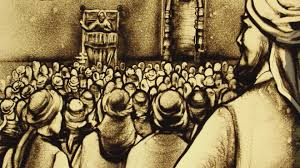 Ayrıca o «el-hayr», «İbnü’l-İslâm» lakaplarıyla da anılan Selman daha sonra Ashab-ı Suffe’ye katılmıştır.
Hz. Peygamber, Selmân-ı Fârisî için, din Süreyya Yıldızı'nda bile olsa ona ulaşacağını söylemiş ve «Cennet üç kişinin hasretini çeker; Ali b. Ebî Tâlib, Ammâr b. Yâsir ve Selmân-ı Fârisî« müjdesini vermiştir.
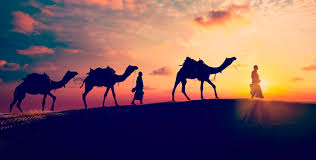 [Speaker Notes: Selmân-ı Fârisî zekâsı, ilmi ve ahlakıyla Rasûl-i Ekrem'in övgüsüne mazhar olmuş, sahâbe arasında saygın bir yer edinmişti. Bütün yaşamı boyunca sade ve gösterişsiz bir hayat yaşamaya çalışmıştı. Hoşgörüsü ve mütevazı kişiliği ile ön plana çıkan Selmân-ı Fârisî, bir gün Medâin'de valilik yaptığı sırada Şam'dan gelen ve yanında bir çuval incir bulunan bir adam onu hamal zannetmiş ve yükünü evine kadar götürmesini istemişti. Selmân-ı Fârisî bir şey demeden yükü omuzlamış ve yürümeye başlamıştı. Onun bu halini görenler adama: "Ne yapıyorsun sen, bu validir" diye çıkışmış, Selmân ise "Hayır! Mâdem ki yükü omzuma aldım, evine götürmeden indirmeyeceğim!" demiş,[32] yükü adamın evine kadar götürmüş ve ona, "Benden sonra bir daha hiç kimseyi küçük görme!"[33] nasihatinde bulunmuştu. Böylece Selmân, mütevazı kimliğini sözlü ve fiili olarak ortaya koymuş, halkın da teveccühünü kazanmıştır.]
Hoşgörüsü ve mütevazı kişiliği ile ön plana çıkan Selmân-ı Fârisî, bir gün Medâin'de valilik yaptığı sırada Şam'dan gelen ve yanında bir çuval incir bulunan bir adam onu hamal zannetmiş ve yükünü evine kadar götürmesini istemişti. Selmân-ı Fârisî bir şey demeden yükü omuzlamış ve yürümeye başlamıştı. Onun bu halini görenler adama: "Ne yapıyorsun sen, bu validir" diye çıkışmış, Selmân ise "Hayır! Mâdem ki yükü omzuma aldım, evine götürmeden indirmeyeceğim!" demiş,[32] yükü adamın evine kadar götürmüş ve ona, "Benden sonra bir daha hiç kimseyi küçük görme!"[33] nasihatinde bulunmuştu. Böylece Selmân, mütevazı kimliğini sözlü ve fiili olarak ortaya koymuş, halkın da teveccühünü kazanmıştır.
Kutlu yolculuk devam edecek…
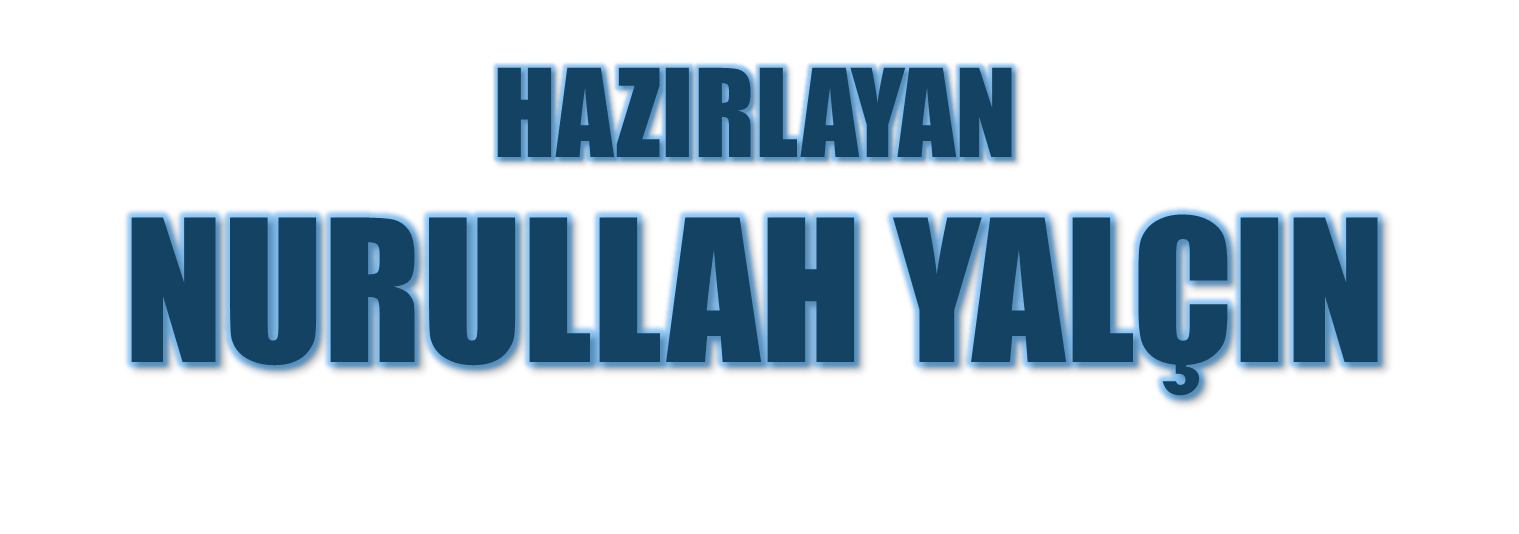